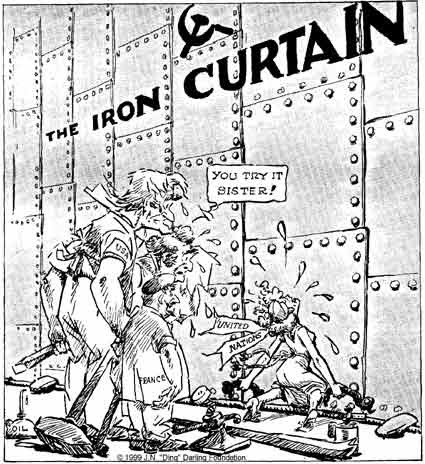 IGCSE History Revision6. How secure was the USSR’s control over Eastern Europe 1948-1989?
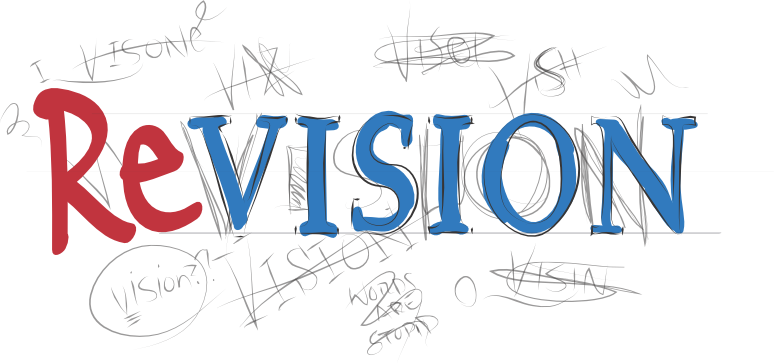 Revision Tips
Be able to explain the causes of the uprisings in Hungary and Czechoslovakia.  Remember though that after the war the USSR was suing these countries’ resources to rebuild the USSR.
Remember the Berlin Wall still allowed for access to West Berlin from West Germany, but did not allow free movement from the East or into East Berlin.
Be aware that Solidarity movement fails initially – it is not until Gorbachev comes to power and changes are made that they finally establish power.
Revision Tips
Despite Gorbachev’s reforms and realistic approach, he was still a Communist.  He did though allow Eastern Europe to decide its own position in the Warsaw Pact.  Make sure you give clear examples of which countries leave USSR control.
Opposition to Soviet control in Hungary & Czechoslovakia, USSR’s reaction?
Hungary
Uprising causes: 
Poverty due to reparations, patriotism (hatred of AVH and censorship and Soviet presence – troops, shops, streets, schools), religion ban (cardinal mindzentsky out in jail), hated lack of freedom, encouraged by destalinization and expected US (Eisenhower) to help. Riots by students on 23rd October: smashed statue of Stalin and attacked AVH (secret police). Imre Nagy asked Russia to withdraw from Warsaw Pact and declared neutrality for Hungary and freedom was achieved on 29th October.
Hungary
Soviet reaction: 4th November = rebellions crushed, Nagy killed, Janos Kador replaces Nagy. Results:
200, 000 refugees fled to Austria
Repression and control by USSR in Hungary continued o 30,000 Hungarians killed 
West is horrified, polarization of cold war 
US gains determination to contain communism.
Hungary
Player motives: Eisenhower did not think Hungary was worth war.
USSR vetoed investigations.
Britain and France were preoccupied with Suez Crisis.
Russia wanted to keep buffer zone of friendly states and could not have Nagy leave Warsaw Pact.
Nagy too capitalistic, hard liners within USSR and China pushed USSR to stop damaging communism by allowing Nagy to rule.
Czechoslovakia
Prague spring background: 1967, Czechoslovakia students and writers complain about lack of freedom and economic problems. 
Novotny (Czech leader) received no help from Brezhnev (USSR leader). 
On 5th January 1968, Dubeck (reformer) took over as a leader of KSC  (communist  party).  
Announced  ‘Action  Plan’  in  April   – more  freedom  of  speech,  ‘socialism  with  a  human  face’   – removed state controls over industry – new model of socialism 4 months = freedom in Czechoslovakia.
Czechoslovakia
Causes: driven by detente (improving relations with the west)  and  Romania’s  break  free  from  Warsaw  Pact.   
Czechs hated economy control and censorship. 
They thought US would help.
Czechoslovakia
Soviet reaction: 3rd August 1968 – declaration on Czechoslovakia to politically stabilize 
Brezhnev under pressure from Ulbricht (hardline leader of East Germany) and Gomulka (hardline leader of Poland) to restrain reform of communism as they were worried that their people would demand capitalist freedoms. Brezhnev was criticized for being too liberal.* announced Brezhnev doctrine = would not allow any Eastern European country to reject communism, would not  be  allowed  to  abandon  communism  ‘even  if  it  meant   a  third  world  war’.
Czechoslovakia
Soviet reaction: 3rd August 1968 – declaration on Czechoslovakia to politically stabilize 
On 20th August 1968, 500,000 Warsaw Pact troops invaded Czechoslovakia. 
Dubeck arrested and replaced by Gustav Husak.
Czechoslovakia
Effects: return to communist control, 47 anti- communists were arrested and publishing companies were sacked. 
In 1968, Albania resigned from Warsaw Pact because it thought USSR too liberal since Stalin died. 
Unlike Czechoslovakia which was strategically and centrally placed and industrious, Brezhnev did not think it was important and made no effort to force Albania back into the Pact.
Why was the Berlin War built in 1961?
Berlin Wall
Growing tensions – fighting in Vietnam and Laos & Bay of Pigs invasion 
Refugees: Brain drain in poor, strict East Germany led to economic loss. 2000 refugees per day moved to West Berlin. 3 million had moved to West Berlin. 
Sabotage – West Berlin used for espionage
13th August 1961 = Berlin wall barbed wire all of border except for checkpoint Charlie47, USSR propaganda success, hundreds killed trying to escape over next decades
Berlin Wall
It was a symbol of division portrayed differently by the East (who portrayed it as a protective shell) and West portrayed it as a prison wall)
Berlin Wall
Causes:
Worries about the arms race – nuclear testing was expensive, immoral, damaging to the environment, there was Campaign for Nuclear Disarmament (CND) in the West 
Arms race limitation efforts due to economic strain (also due to rising oil prices)>SALT 1 (1972) and SALT 2 
End and shock of the Vietnam War: USA, USSR and China improved relations 
Shock of Cuban Missile crisis and state of near- thermonuclear war
Berlin Wall
The Helsinki Agreement recognized Soviet control over Eastern Europe, concluded a trade agreement, and Russia promised to respect human rights. 
Helsinki conference (August 1975), Nuclear Test Ban Treaty (1963) which led to Nuclear Non-proliferation Treaty (NPT, 1968), China joining UN were major achievements.
Berlin Wall
Limitations:
Non-Proliferation Treaty did not stop other countries developing nuclear weapons - Israel, China
SALT 1 ineffective as neither USA nor USSR complied. 
SALT 2 had collapsed as singing was delayed and in June 1969 US did not ratify.
America supported Israel and Russia supported Egypt and Syria in Arab Israeli war. Division and proxy wars ritual continued.
Berlin Wall
Limitations:
The Helsinki Agreement achieved nothing, USSR continued to repress soviet sphere.
Table tennis and space meetings were just one-off propaganda stunts.
USSR (Brezhnev) still committed to anti-capitalist world revolution.
US improved relations with China specifically to drive a wedge between USSR and China and diplomatically isolate the Soviet Union.
Significance of ‘Solidarity’  in  Poland  for   decline of Soviet influence in Eastern Europe
Solidarity
Background to Solidarity: 
Regular protests in Poland usually about low wages or high food prices 
In  the  late  1970’s  the  economy  hit  crisis  &  government   could not solve the problems with propaganda. 
1976 – 1979 were terrible years for Polish industry, 1979 being the worst. 
Small independent trade unions were set up and strikes broke out all over the country.
Solidarity
Background to Solidarity: 
1980 free trade union (Solidarity started by Lech Walesa) they wanted free trade unions & right to strike 
Government agreed all 21 of their demands.
Membership of solidarity grew to 9.4 mill. (Jan 1981)
Poland sinks into chaos.
December 1981 Brezhnev orders Red Army maneuvers on Polish border, introduces Marshall Law imprisons Lech Walesa and 10,000 others & suspends solidarity.
Solidarity
Why Soviet/Polish government accepted Solidarity in 1980: 
Union was strongest in most important industries – ship building and heavy industry – general strike would cripple economy. 
Not seen as a threat to communist party. Only 5% members thought Solidarity plans> government 
Lech Walesa tried to avoid provoking any disputes and portrayed and accepted as folk hero. 
Solidarity spirit attracted West & was good propaganda
Solidarity
Why Soviet/Polish government clamped down by martial law on Solidarity in December 1981: 
Increasing signs Solidarity acting as a political party – more of a threat. Talked of setting up new government without communist party. 
Poland sinking into chaos – food shortages, rationing, rising unemployment, strikes out of control. Russia worried people would turn to Solidarity and not communism. 
Solidarity was also sinking into chaos. Many different groups in the union, one group issued a statement that Poles  were  fighting  “for  your  freedom  and  ours”.   Groups threatened to pull Solidarity apart – Lech Walesa unable or unwilling to control them. Threat to Russia.
Responsibility of Gorbachev for the collapse of Soviet control of Eastern Europe?
Gorbachev
Role of Gorbachev: 
Brezhnev ignored the needs for reforms in the 1980s, internal corruption, USSR in crisis, locked in costly and unwinnable  war  in  Afghanistan  (‘Soviet  Vietnam’),   economy did not generate growth, chronic alcoholism and demotivation amongst workers draining economy, too much money spent on arms race, genuinely wanted to introduce economic reform and recovery. 
Introduced  ‘Perestroika’  (restructuring)  open  debate   on  economy,  ‘Glasnost’  (openness)  made  it  legal  to  buy   and sell for profit 
Abandoned Brezhnev doctrine 
Encouraged nationalism in soviet sphere
Gorbachev
Role of other factors: 
Arms race/costs of competing with USA, industrially, militarily and in proxy wars, especially Afghanistan, cause too much strain 
Nationalism in satellite states and rise of Solidarity in Poland 
There were also spiritual influences from the Pope and Islam and the attraction of western consumption due to reduction in censorship 
Drastic fall in oil prices in the 1980s which deprived the Soviet Union of resources that were necessary at a critical time.